Fin de carrière : Céder, liquider ou  transformer sa société médicale
Jérémy Carsana | 17 juin 2023
CONTENU
Partie 1 : Cession d’activité

Partie 2 : Aspects de la liquidation

Partie 3 : Transformation et planification
PARTIE 1 : Cession d’activité
Principes généraux et déontologiques

Cession d’actions
Valorisation de société
Conséquences fiscales

Cession de pratique médicale
Valorisation 
Conséquences fiscales
1.  Principes généraux et déontologiques
5
Principes généraux et déontologiques
L’apport et la cession des éléments matériels et immatériels est autorisée en Belgique par l’Ordre des médecins depuis le 14 septembre 1991

Cas visés : 
Apport de la pratique en société
Cession de la pratique à un autre médecin, une société ou une association
Cession des actions de la société médicale à un autre médecin 

Application : 
Aux médecins de famille
Aux médecins spécialistes
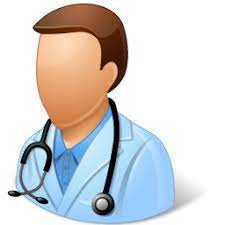 6
Principes généraux et déontologiques
Points essentiels d’information pour une cession réussie : 

Fournir une information complète des données financières, comptables et fiscales

Préparer et démontrer au repreneur des informations précises sur :
Rapport entre consultations et visites à domicile
Nombre de patients, pyramide des âges des patients
Dossiers de santé à jour
Possiblité d’accompagnement par le cédant
Etc

Fixer la détermination du prix et les modalités de paiement

Convention écrite et détaillée
2.  Cession d’actions
8
Cession d’actions – Valorisation
Pas de méthode unique pour la valorisation d’entreprise. L’entreprise médicale n’échappe pas à ce principe

Dans la pratique, l’évaluation d’une entreprise se base idéalement sur une moyenne de différentes méthodes d’évaluation, dont les approches courantes sont : 

Approche patrimoniale
Approche par le rendement
Approche du marché

Convention écrite et détaillée de la cession

Attention : valorisation ne signifie pas prix de cession
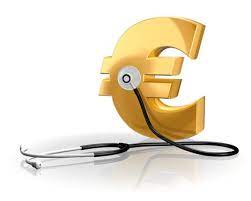 9
Cession d’actions – Valorisation
Approche patrimoniale :
Basée sur le patrimoine propre comptable
Nécessité de réévaluation pour les actifs matériels (constructions, installations, machines, …), mais également immatériels (patientèle, …)
Latences fiscales, …
Constitue généralement la valeur minimum des actions

Approche par le rendement : 
Basée sur le rendement de l’entreprise
Prévision des résultats futurs (actualisation)
Normalisation des résultats (exceptionnels, … )
Justification de la méthode sur le plan économique (Attention : Valeur d’entreprise en non valeur d’actions)

Approche du marché :
Méthode comparaison avec le marché ou empirique basée sur les résultats “économiques”
Normalisation des résultats (rémunération dirigeant, conformité des loyers, …)
Généralement, utilisée dans une moindre mesure pour un cabinet médical
10
Cession d’actions – Conséquences fiscales
D’un point de vue fiscal, dans le cas d’une cession de sociétés, ce sont donc les actions qui sont effectivment cédées 

Dans la législation actuelle, la plus-value sur actions n’est pas taxable à l’impôt des personnes physiques : 

Lorsque la plus-value réalisée sur la vente d’actions n’est pas affectée à l’exercice de l’activité professionnelle (Articles 23, §1 et 37 du CIR 92)

Lorsque la plus-value n’a pas de caractère spéculatif (Article 90, 1° du CIR 92)

Lorsque la plus-value est réalisée dans le cadre d’une opération de gestion normale de patrimoine privé (Article 90, 9° du CIR 92)
11
Cession d’actions – Conséquences fiscales
Remarque : Epure pour la vaste réforme fiscale (juilllet 2022) : 

Proposition d’imposition des plus-values sur actions au taux de 15% 
Respect des droits acquis

A ce jour, aucune information complémentaire disponible à ce sujet
3.  Cession de pratique médicale
13
Cession de pratique médicale - Valorisation
Tout comme pour l’évaluation d’entreprise, absence de modalités strictes pour l’évaluation d’un goodwill :

Evaluation des actifs matériels (constructions, installations, machines, …)

Evaluation des actifs immatériels (patientèle)

De manière générale, dans le secteur médical, la règle empirique sera d’application pour l’évaluation de la patientèle
Evaluation à 1 année d’honoraires dans la pratique
Pondération possible des honoraires des derniers exercices
14
Cession de pratique médicale – Conséquences fiscales
D’un point de vue fiscal, la plus-value sur cette cession sera taxable à l’impôt des sociétés 

Pour les grandes entreprises, le taux d’imposition s’élève à 25%

Pour les PME, moyennant le respect des conditions d’application, le taux d’imposition peut s’élèver à :

20% sur la première tranche de 100.000 €
25% pour le surplus

Taxation étalée : jurisprudence partagée… 

Constitution éventuelle d’une réserve de liquidation avec cotisation distincte de 10%
PARTIE 2 : Aspects de la liquidation
Principes généraux

Boni de liquidation
Concept général
Mesures fiscales 
Exemples

Liquidation en nature
1. Principes généraux
17
Principes généraux de la liquidation
Méthode classique : Dissolution suivie d’une liquidation
Dissolution : 
Proposition de dissolution par l’organe d’administration
Etat résumant la situation active et passive de moins de 3 mois
Rapport de contrôle (commissaire, réviseur d’entreprise ou expert-comptable)
Nomination du/des liquidateur(s) par AGE
Dissolution par acte authentique devant notaire

Liquidation : 
Travaux du liquidateur (réalisation des actifs, paiement des dettes, remboursement des apports)

Clôture de la liquidation, déclaration fiscale spéciale, déclaration au précompte mobilier

N.B. : La société continue d’exister après sa dissolution pour les raisons de sa liquidation
18
Principes généraux de la liquidation
Méthode “turbo” : Dissolution et liquidation en un acte

Une dissolution et clôture de liquidation en un seul acte sont possibles moyennant certaines conditions : 

Aucun liquidateur n’est nommé
Toutes les dettes à l’égard des tiers ont été remboursées ou consignées
L’assemblée générale se prononce à l’unanimité des voix (quorum de présence : 50% des actions émises)
L’actif restant est repris par les associés

L’introduction du CSA ajoute également la possibilité de procéder à une liquidation déficitaire par le biais de cette mesure (accord préalable des créanciers, …)
2. Boni de liquidation
20
Boni de liquidation – Concept général
Le boni de liquidation correspond au paiement qui excède la partie du capital (rééavalué) effectivement libéré
Le boni de liquidation est considéré fiscalement comme un dividende
Fonds propres :
21
Boni de liquidation – Mesures fiscales
Loi-programme de juin 2013 : le taux d’imposition du boni de liquidation passe successivement de 10% à 25% (2014), puis 27% (2017) et finalement 30% (2018)

Suite à cela, mise en place de mesures fiscales transitoires et/ou définitives :

Régime de “liquidation interne” (Art. 537 du CIR 92) :
“Verrouillage” des réserves au taux de 10%
Réserves taxées existantes et approuvées au plus tard le 31/03/2013
Augmentation de capital à concurrence des réserves

Régime des “réserves de liquidation” (Art. 184quater et 541 du CIR 92) :
Limitée aux nouvelles parts de PME dans le cadre de constitution ou augmentation de capital 
Apports en numéraire effectivement libérés
Détention de la pleine proriété (Exceptions : ligne directe ou conjoint en cas de succession ou donation)

Cotisation distincte initiale de 10% 
Imposition complémentaire de 20%, 5% en cas de dividende ordinaire
Pas d’imposition complémentaire en cas de liquidation (Attention : mesure anti-abus)
22
Boni de liquidation – Exemple (1)
Contexte : Aucun autre élément 
susceptible d’avoir un impact, taux d’imposition de
25%

Etape 1 : Calcul de l’imposition fiscale
Réserves immunisées : 
	10.000 x 25% = 2.500

Etape 2 : Base du boni de liquidation imposable
(2.000 + 300.000 + 500.000) + (10.000 – 2.500) 
Total : 809.500

Etape 3 : Calcul du montant imposable sur le boni
809.500 
Soumis au précompte mobilier de 30%
23
Boni de liquidation – Exemple (2)
Contexte : Aucun autre élément 
susceptible d’avoir un impact, taux d’imposition de
25%

Etape 1 : Calcul de l’imposition fiscale
Réserves immunisées : 
	10.000 x 25% = 2.500

Etape 2 : Base du boni de liquidation imposable
(2.000 + 100.000 + 100.000) + (10.000 – 2.500) 
Total : 209.500

Etape 3 : Calcul du montant imposable sur le boni
209.500
Soumis au précompte mobilier de 30%
3. Liquidation en nature
25
Liquidation en nature – Biens immobiliers
Actifs repris par les associés au moment de la liquidation

Plus-value “constatée” lors de la liquidation (impôt des sociétés)

Enfin, base d’imposition du boni de liquidation

Exemple : 
Valeur réelle de l’immobilier : 500.000
Plus-value constatée : 400.000
Impôt sur plus-value (25%) : 100.000

Base du boni de liquidation imposable :
Réserves taxables + plus-value “nette” 
(50.000 + 150.000) + (400.000 – 100.000)
Total : 500.000
26
Liquidation en nature – Biens immobiliers
Acquisition d’un bien immobilier soumise aux droits de vente en cas de liquidation (12,5%)

Exceptions :
Applicables aux sociétés de “personnes” (SNC, SCS, SRL, …)

Lorsque l’immeuble est acquis par tous les associés : 
Régime d’attente :
Droit fixe de 50€ au moment de l’acquisition
Droit de partage de 1% en cas d’attribution ultérieure (si reprise par un associé historique)
Droit de mutation de 10% ou 12,5% en cas de cession à un tiers

Acquistion par la personne qui a effectué l’apport
Acquisition par l’associé effectif au moment de l’acquisition soumise aux droits de vente
Règle de l’associé historique : 
Imposition en vertu du droit commun (Droit fixe, droit de partage, …)
PARTIE 3 : Transformation et planification
Transformation

Planification
Droits de succession
Droits de donation
Comparaison des régimes
1. Transformation
29
Transformation
En fin de carrière médicale, vous pouvez utiliser votre société pour y exercer une autre activité (immobilière, placements de trésorerie, …)

Entreprise existante => Une modification de l’objet social est suffisante

Rapport de l’organe d’administration
Approbation par AGE à 4/5 des voix 
Modification de l’objet social par acte authentique devant notaire
Modification éventuelle des activités TVA (Formulaire 604b)
Modification des activités auprès de la Banque Carrefour des Entreprises

Véhicule de planification successorale ?
1. Planification
31
Planification – Droits de succession
Existence d’une pression fiscale élevée en matière de droit de succession 


En ligne directe/époux/cohabitants : Droits de succession applicables de 3% à 30%

Jusqu’à…

Entre autres personnes : Droits de succession applicables de 30% à 80%


Importance d’une planification !
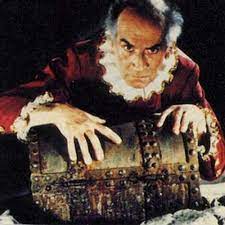 32
Planification – Droits de donation
Hypothèse : Transmission immobilière classique

Droits de donation en matière immobilière
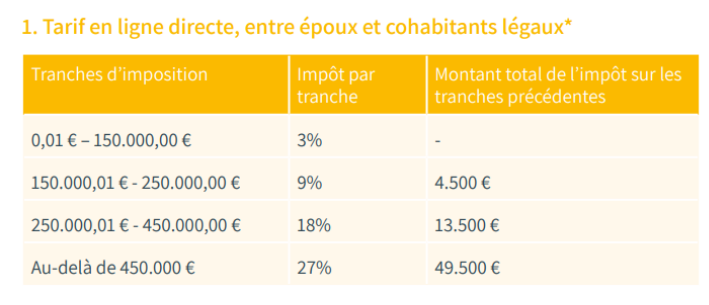 33
Planification – Droits de donation
Hypothèse : Transmission immobilière via société

Actions détenues par une société = valeur mobilière
Droits de donation en matière mobilière

En région flamande et bruxelloise
3% en ligne directe, entre époux et entre cohabitants légaux
7% entre autres personnes 

En région wallonne
3,3% en ligne directe, entre époux et entre cohabitants légaux
5,5% entre autres personnes 

N.B. : La donation d ’entreprise à 0% ne sera généralement pas admise dans le cadre d’une donation de société patrimoniale du fait de l’absence « d’activité économique réelle » (Cfr toutefois, décision Vlabel du 24/08/2019)
34
Planification – Comparaison des régimes
Hypothèse (Exemple simplifié) :
Transmission d’un bien immobilier autre que l’habitation familiale en ligne directe (1 héritier) d’une valeur de 500.000 Eur en région wallonne 
Pour la succession, on ne tient pas compte des autres éléments recueillis
Pour la donation mobilière, on ne tient pas compte d’autres éléments de l’entreprise

Droit de succession : 86.625 Eur
Droit de donation immobilière : 63.000 Eur
Droit de donation mobilière : 16.500 Eur

Attention : 
Toute planification est différente et dépend de nombreux facteurs (Autres actifs, nombre de biens, rentabilité, donation avec réserve d’usufruit, …). Il est donc nécessaire de vous faire assister par des professionnels dans cette démarche.
Let’s get in touch!
Jérémy Carsana 
jeremy.carsana@vdl.be  +32 69 21 53 76
Jonathan Derdeyn
jonathan.derdeyn@vdl.be  +32 69 22 64 95
vandelanotte.be | contact@vdl.be